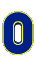 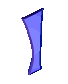 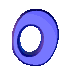 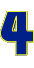 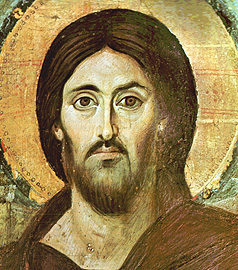 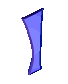 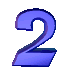 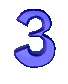 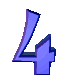 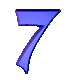 Il significato della quaresima
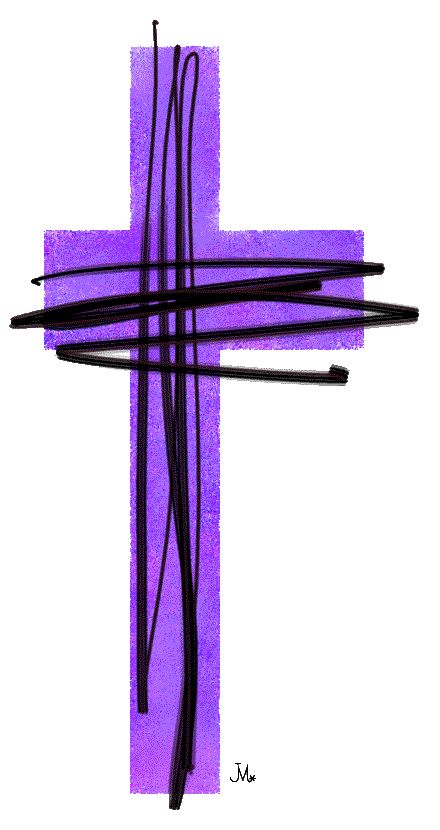 IL
SIGNIFICATO
DELLA
QUARESIMA
IL SIGNIFICATO DELLA QUARESIMA
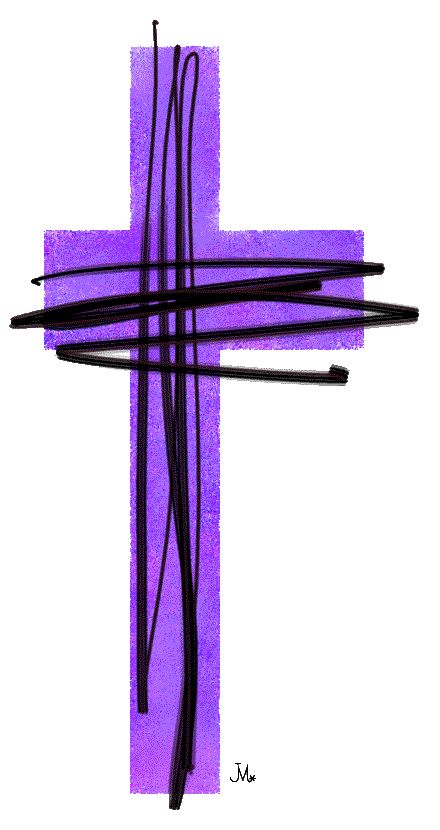 Perché 40
e non 27 o
35 o 49?
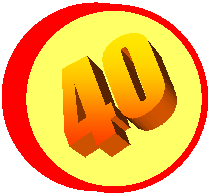 I numeri nella Bibbia hanno un significato.
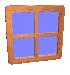 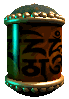 sulla
Apriamo una finestra
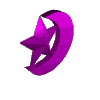 Simbologia biblica
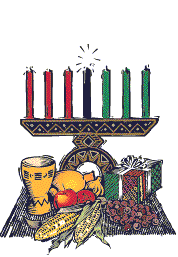 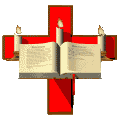 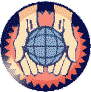 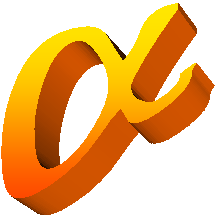 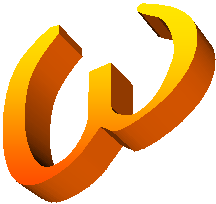 Anche noi spesso usiamo un linguaggio simbolico
per dire
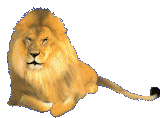 Tizio è un leone
Tizio è forte
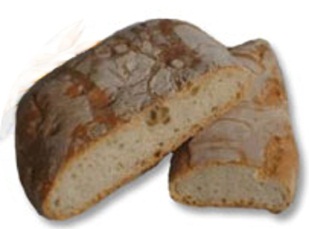 Tizio è buono
Tizio è un pezzo di pane
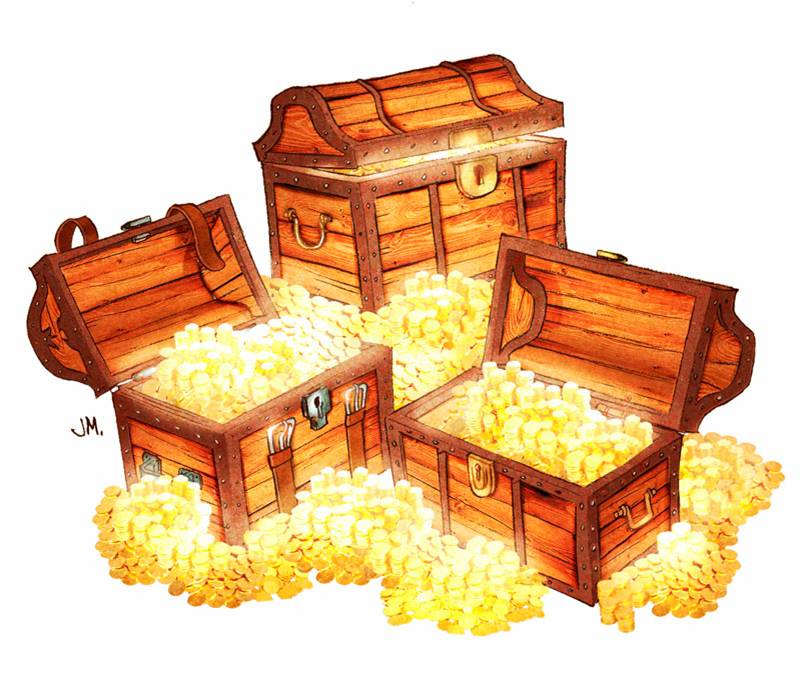 Tizio è caro
Tizio è un tesoro
L’uomo non è un leone o un pezzo di pane o un tesoro.
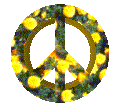 L’autore del simbolo crea una equivalenza che chi ascolta deve saper percepire.
La simbologia biblica è raffinata, ricercata, a volte difficile. Non è immediata come: “Tizio è un leone!”.
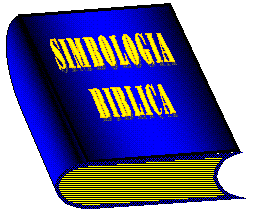 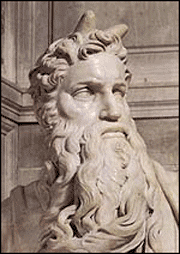 “Avere le corna” non è la stessa cosa per noi e per la Bibbia.
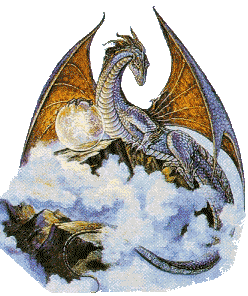 Bisogna rifarsi alla cultura e alla storia in cui il simbolo è nato.
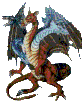 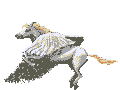 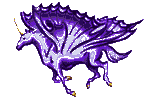 CHIAVI DI INTERPRETAZIONE
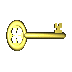 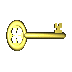 Simbolismo cosmico
Simbolismo antropologico
Simbolismo tereomorfo
Simbolismo cromatico
Simbolismo geofisico
Simbolismo aritmerico
SIMBOLISMO COSMICO
Il sole -	È un’immagine comune che ha un fascino particolare. 
	Nel N.T. indica Gesù Cristo.
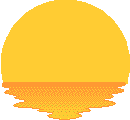 Sole nero, luna rossa come sangue, stelle che cadono come fichi: non va preso tutto realisticamente!!!
SIMBOLISMO ANTROPOLOGICO
È basato sull’essere umano e sulla sua organizzazione.
BABILONIA – Simbolo di una società che porta alla rovina.
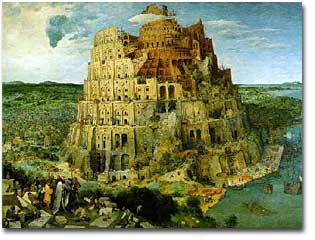 LA NUOVA GERUSALEMME
Simbolo dell’umanità redenta e salvata.
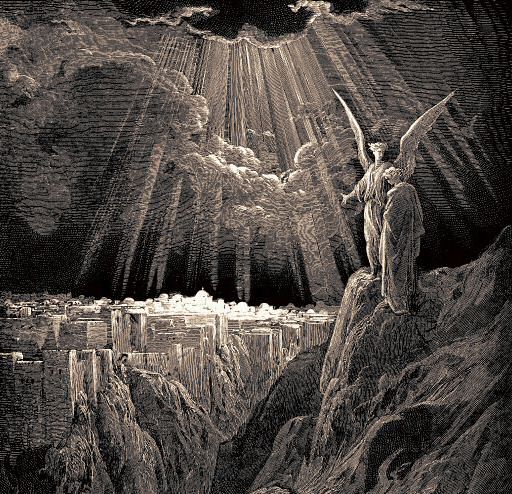 SIMBOLISMO TEOREOMORFO
Complesso e raffinato in cui i prota- gonisti sono animali.
Agnello
Simbolo positivo: indica 
docilità, mansuetudine.
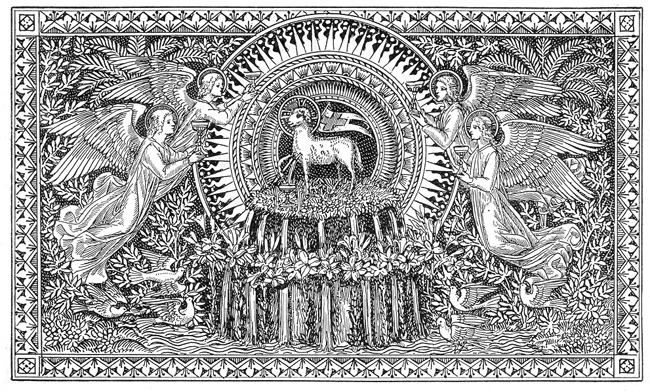 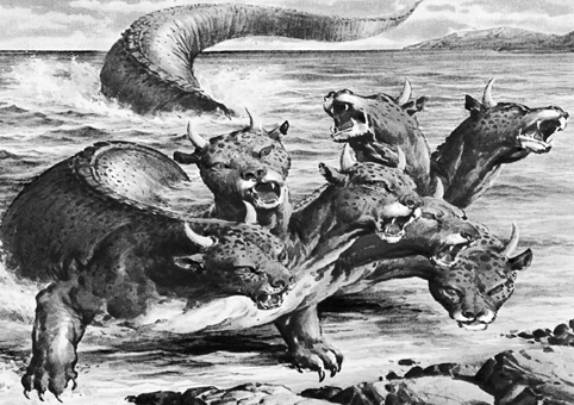 Bestia dell’Apocalisse
Simbolo negativo: indica il male.
SIMBOLISMO CROMATICO
Bianco
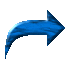 Indica la nuova vita, Gesù Cristo
Rosso
È il colore della guerra
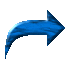 Nero
Sta a indicare l’ingiustizia
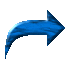 Verde
La morte
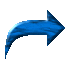 Terra
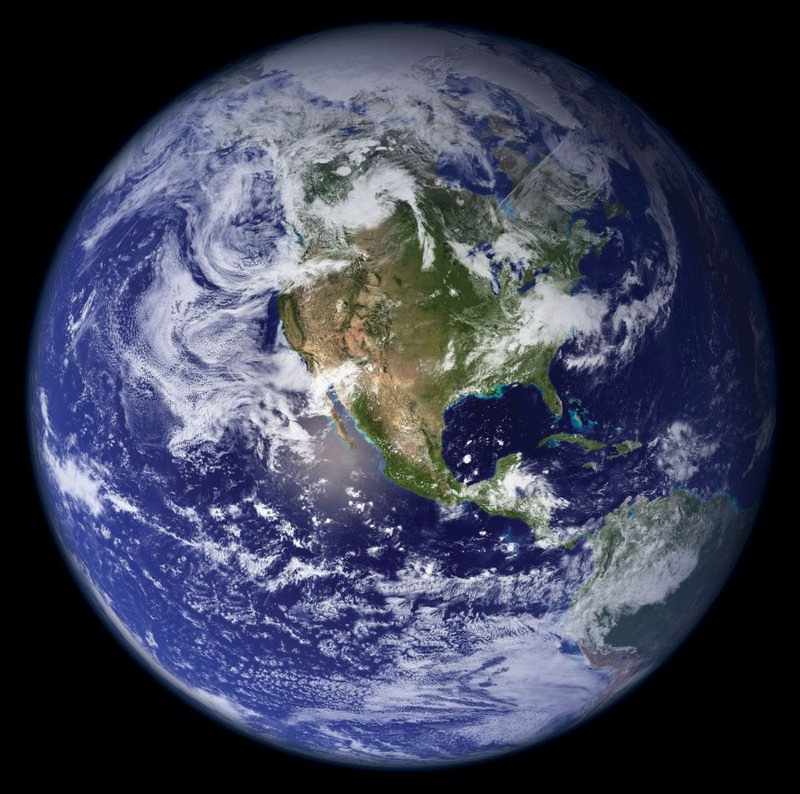 Cielo
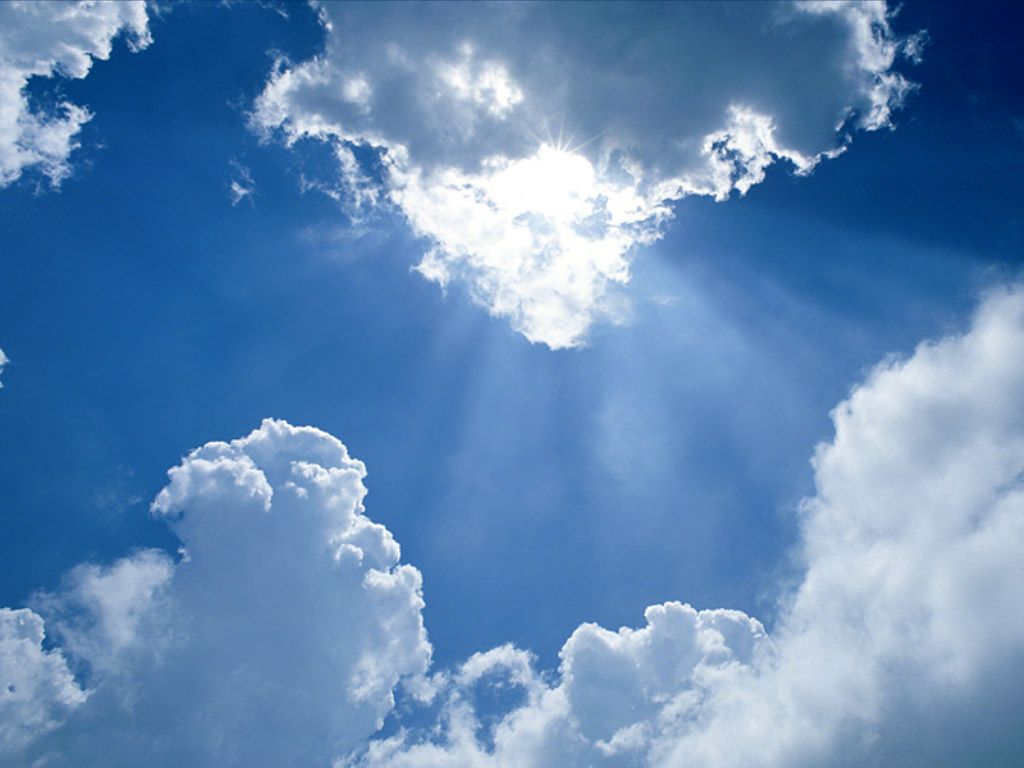 Zona propria dell’uomo
Zona della trascendenza divina
Vendemmia
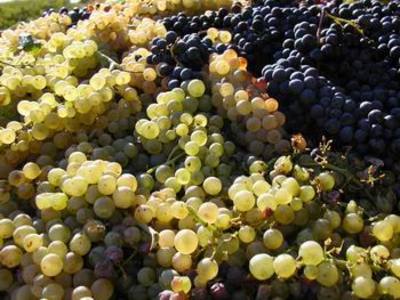 Montagna
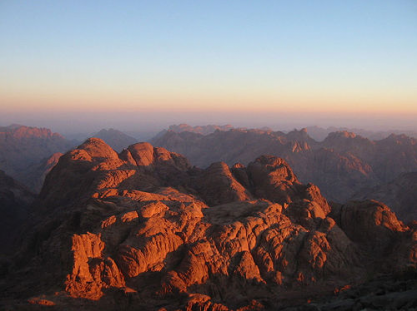 Giudizio finale
Luogo dove si realizza la salvezza
SIMBOLISMO GEOFISICO
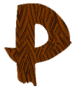 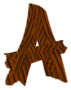 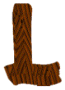 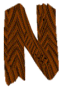 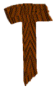 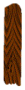 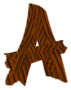 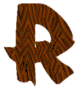 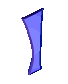 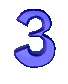 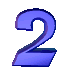 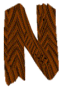 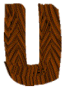 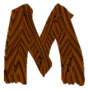 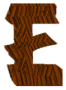 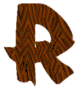 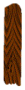 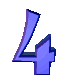 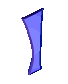 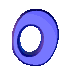 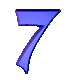 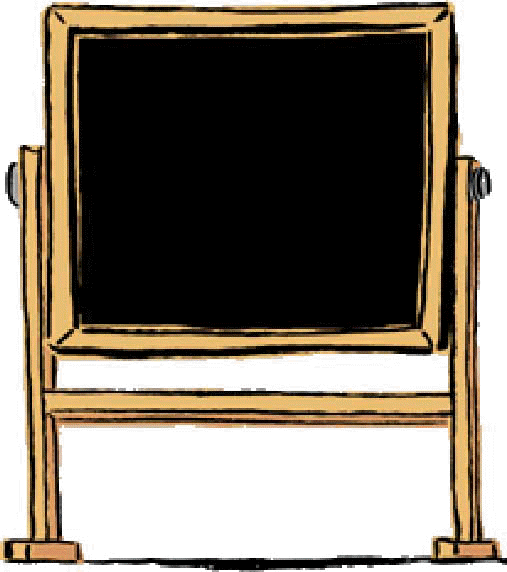 SIMBOLOGIA
ARITMETICA
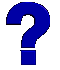 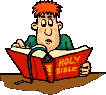 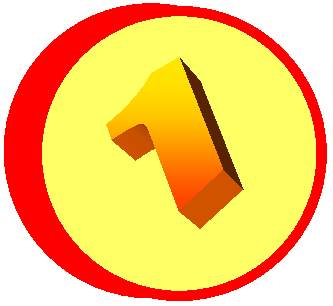 DIO
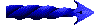 «Ascolta, Israele: il Signore è il nostro Dio, 
il Signore è UNO solo» (Dt 6,4)

«Io e il Padre siamo UNA cosa sola» (Gv 10,30)

«Io in loro e tu in me, perché 
siano perfetti nell‘UNITÀ» (Gv 17,23)

«Io sono l'Alfa e l'Omega, il Primo e l'Ultimo, 
il principio e la fine» (Ap 22,13)
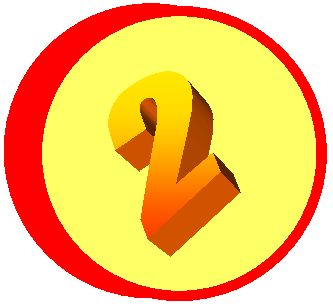 UOMO
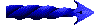 La vita terrena si compone di dualismi
Bene - Male
Dio - Uomo
Cielo - Terra
Giorno - Notte
Luce - Tenebre
Anima - Corpo
Destra - Sinistra
Maschio - Femmina
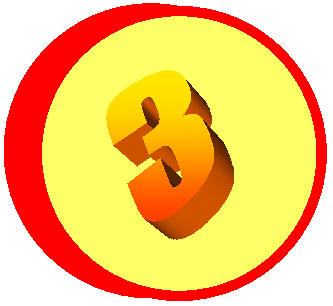 TRINITÀ – VITA DIVINA
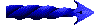 Richiama l’ “1”
Padre – Figlio – Spirito Santo (Dio)
Passato – Presente - Futuro (Eternità)
Inizio – Centro – Fine (Totalità)
Fede – Speranza – Carità (Virtù teologali)
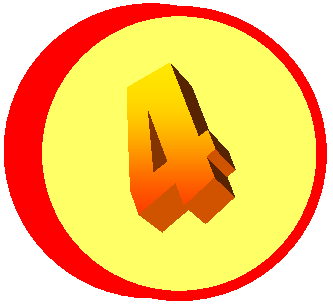 MONDO – VITA TERRENA
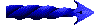 Ambiente in cui l’uomo vive
Aria – Terra – Acqua - Fuoco
Inverno – Autunno – Primavera - Estate
Nord – Sud – Est - Ovest
Matteo – Marco – Luca – Giovanni
(raccontano la vita terrena di Gesù)
Incarnazione – Passione – Risurrezione - Ascensione
(fasi della vita terrena di Gesù)
Prudenza – Giustizia – 
Fortezza - Temperanza
(virtù cardinali)
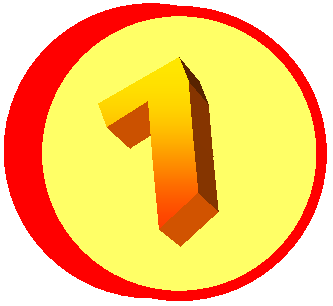 PIENEZZA
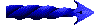 Somma del 3 (vita divina)
e del 4 (vita terrena)
È il numero sacro per eccellenza, vista la frequenza con cui appare nella Bibbia
Dio crea il mondo in sette giorni.
Il settimo giorno è giorno sacro.
La somma delle virtù teologali (fede, speranza, carità  divino) con quelle cardinali (prudenza, giustizia, fortezza, temperanza  umano) dà il numero 7.
Invocazioni del PADRE NOSTRO
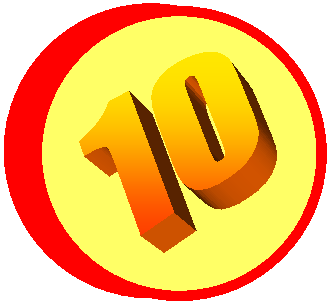 LA LEGGE
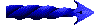 È il numero dei 10 comandamenti, dove troviamo le combinazioni con il 3, il 4 e il 7
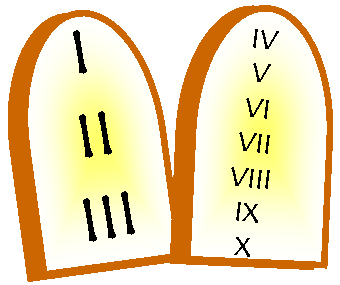 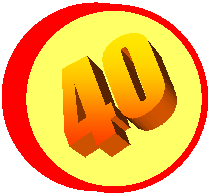 PROVA - MATURITÀ
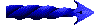 Sinai
Terra promessa
Diluvio
Elia - Oreb
Davide - Golia
Deserto
Mosè
Ninive
Giona
Egitto
Gesù
Tentazioni
Ascensione
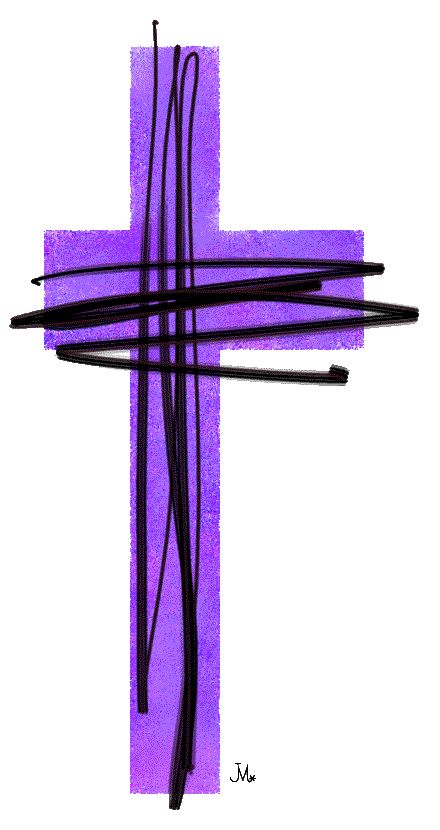 LA QUARESIMA
Origini
La celebrazione della Pasqua nei primi tre secoli della vita della Chiesa non aveva un periodo di preparazione.
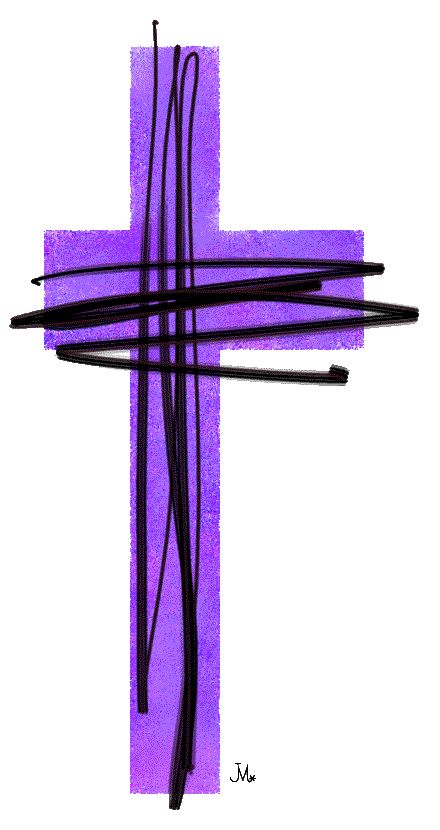 Nel IV secolo l’unica settimana di digiuno era quella che precedeva la Pasqua.
L'uso di iscrivere i peccatori alla penitenza pubblica quaranta giorni prima di Pasqua, determinò la formazione di una quadragesima (quaresima).
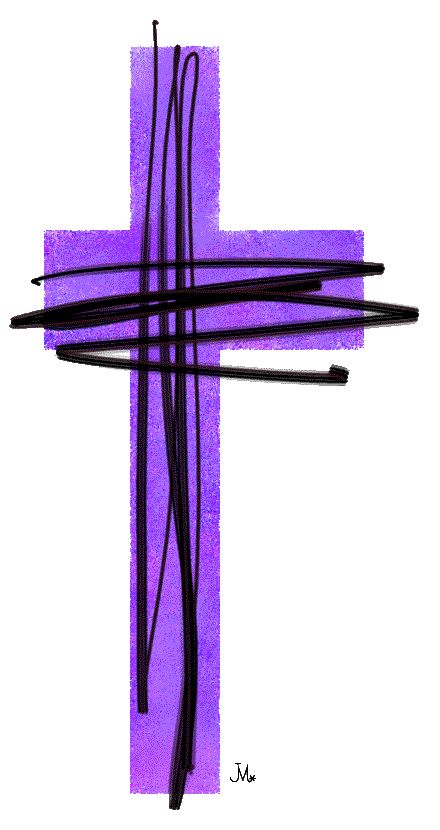 Mercoledì delle ceneri
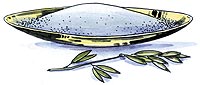 La quadragesima cadeva di Domenica in cui non si celebravano riti penitenziali. Per questo l’iscrizione dei peccatori fu spostata al mercoledì, che era giorno di digiuno. È nato così il mercoledì delle ceneri.
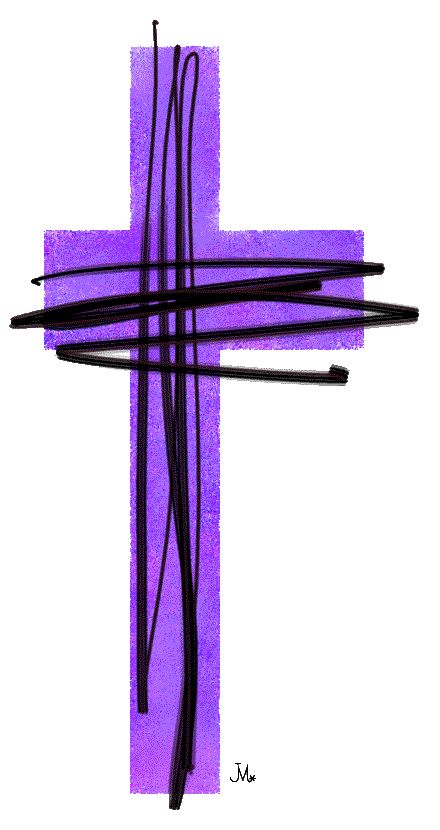 Allo sviluppo della quaresima hanno contribuito:
la pratica del digiuno prima della Pasqua;
la disciplina penitenziale;
la preparazione dei catecumeni che saranno battezzati la notte di Pasqua.
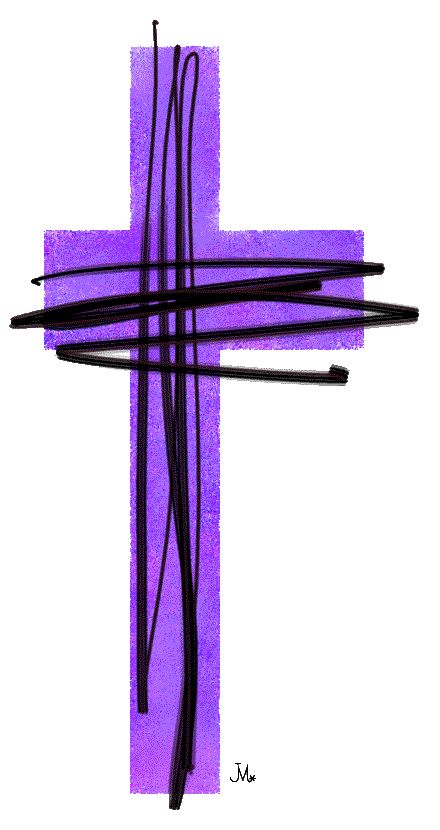 Segni liturgici
Si usa il colore viola per i paramenti liturgici, fatta eccezione per le feste, le solennità e la IV Domenica, detta Laetare (dall'inizio dell'introito della messa in latino) nella quale si può scegliere il rosa.
Non si canta l’Alleluia
Non si recita il Gloria
È proibito il suono dell' organo e degli altri strumenti musicali in chiesa, se non per accompagnare il canto.
È proibito l’ornamento floreale degli altari eccetto che nelle feste, nelle solennità e nella Domenica in Laetare.
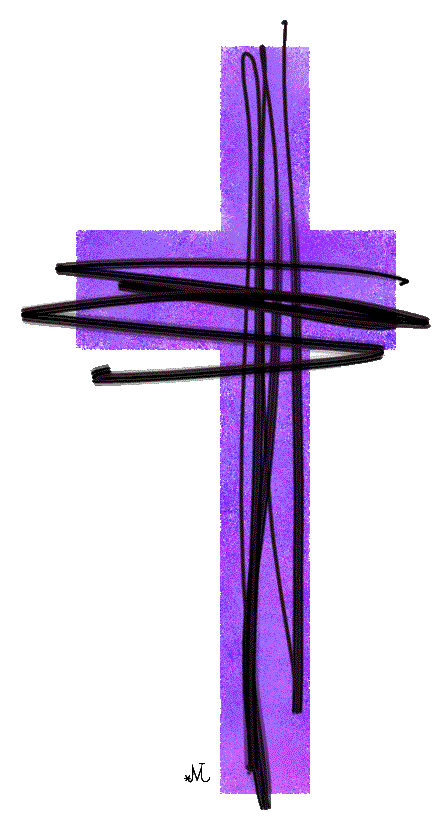 Itinerari liturgici
una Quaresima battesimale (anno A) 
una Quaresima Cristocentrica (anno B) 
una Quaresima penitenziale (anno C) 
____________________________
Il ciclo A (a più forte carattere battesi-male) può essere seguito ogni anno secondo le esigenze pastorali di ogni singola comunità.
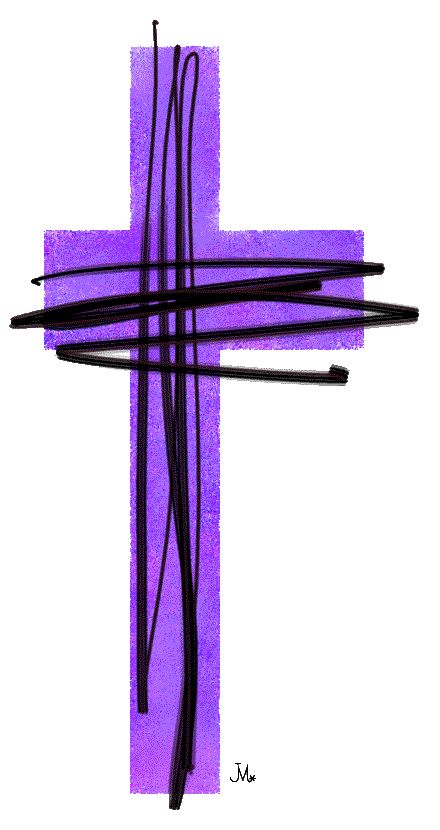 Spiritualità
La Quaresima è il tempo favorevole (2 Cor 6,2) per la conversione a Cristo.
La spiritualità della Quaresima è caratterizzata da un più attento e prolungato ascolto della Parola di Dio perché è questa Parola che illumina a conoscere i peccati del singolo.
Dimensione battesimale
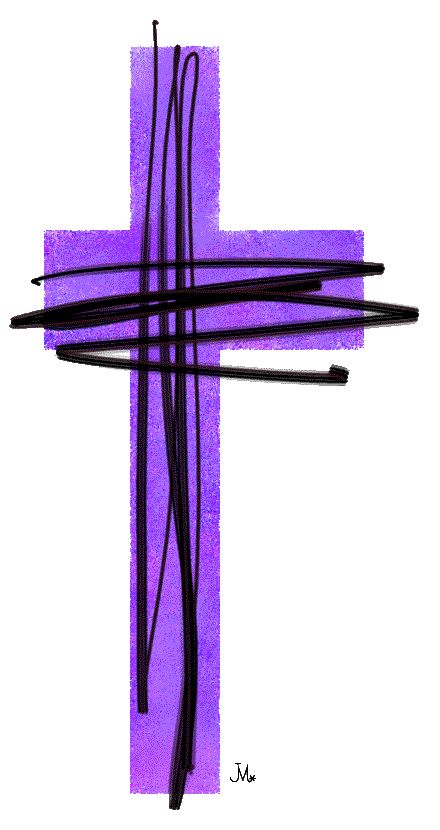 La Quaresima è il tempo in cui la Chiesa e tutti i fedeli sono chiamati a vivere maggiormente il sacramento del battesimo mediante una più profonda conversione.
Dimensione ecclesiale
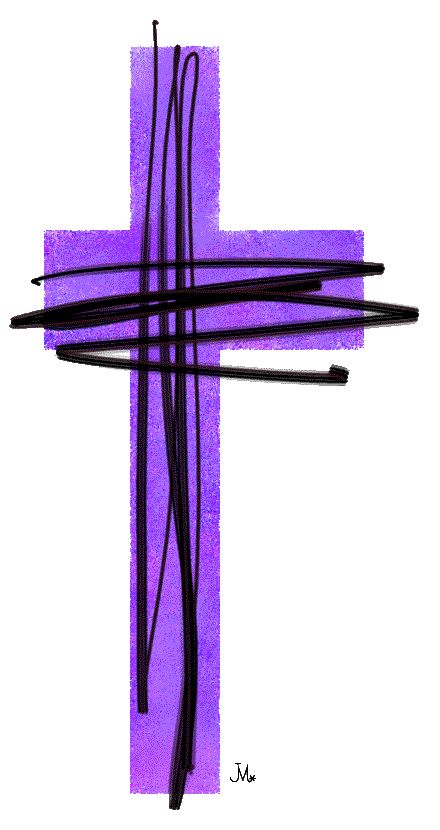 La Quaresima è il tempo della grande convocazione di tutta la Chiesa perché si lasci purificare da Cristo suo sposo.
Opere della penitenza quaresimale
IL DIGIUNO
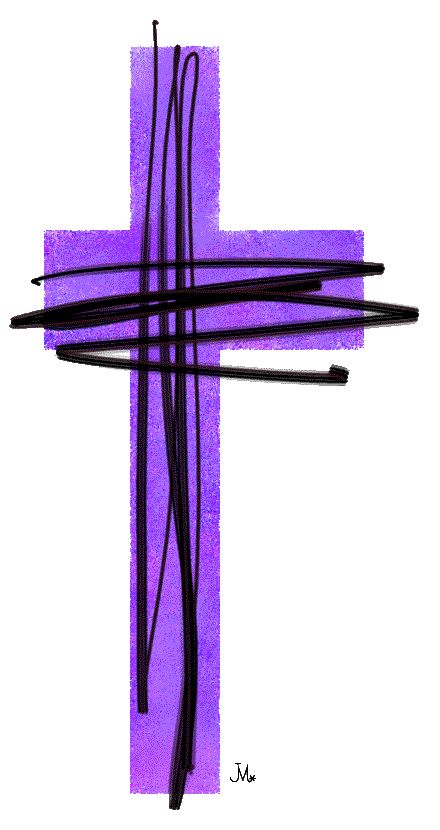 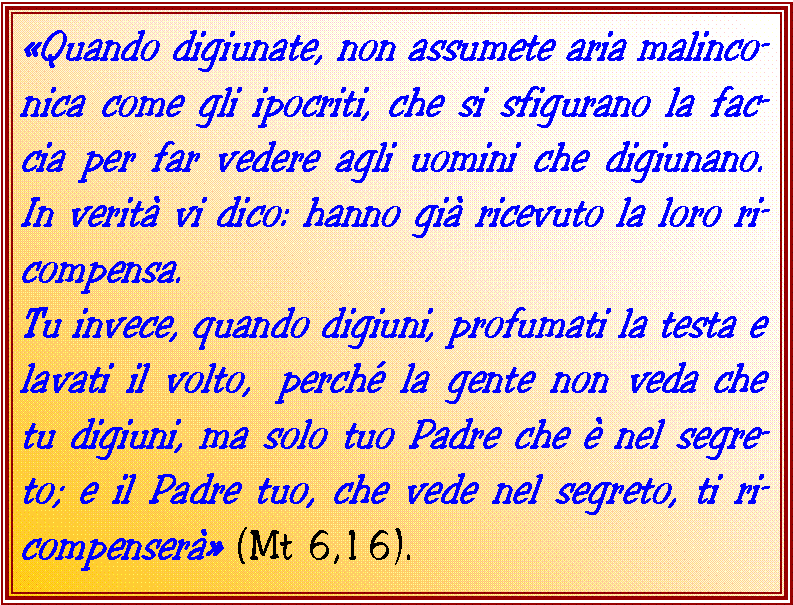 Opere della penitenza quaresimale
LA CARITÀ
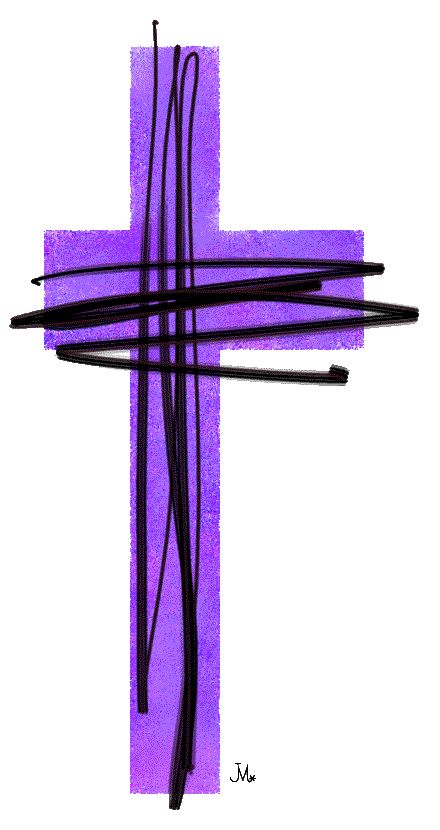 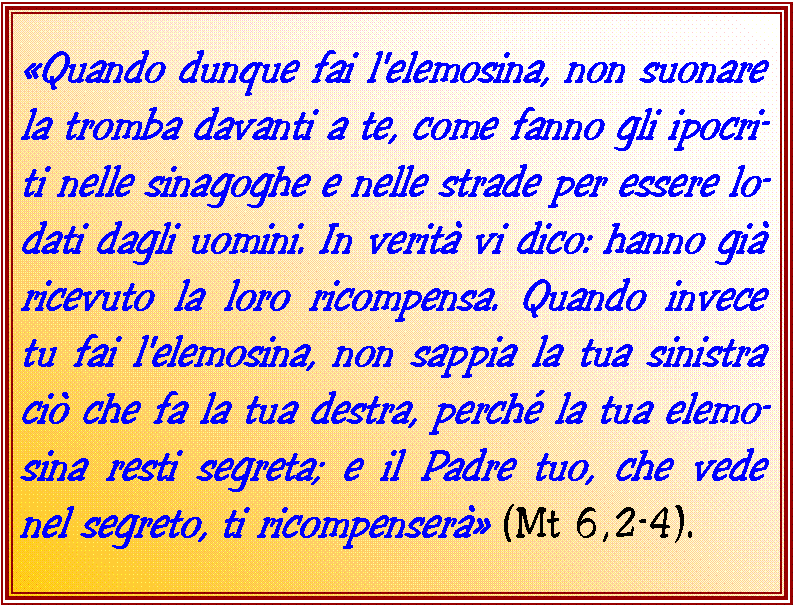 Opere della penitenza quaresimale
LA PREGHIERA
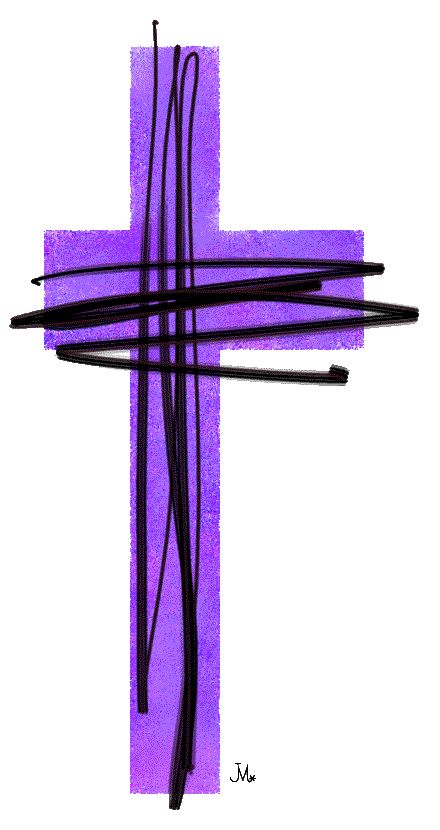 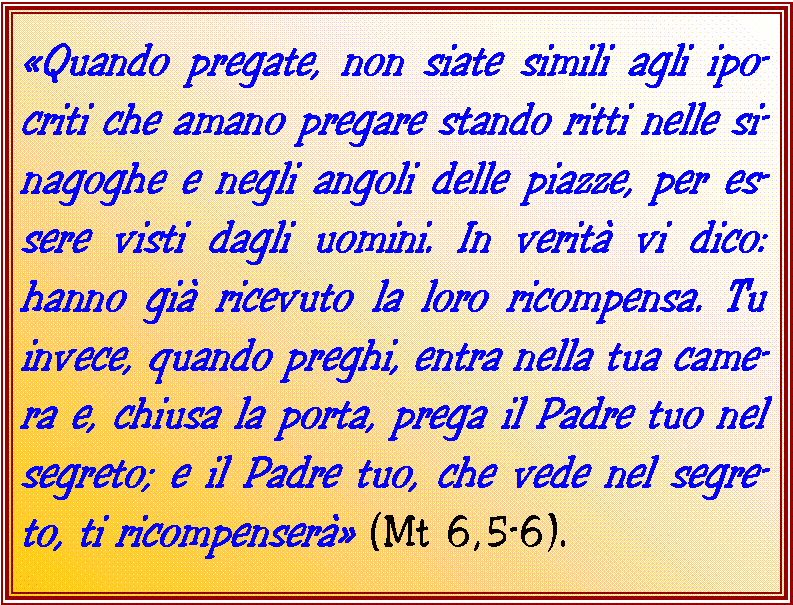 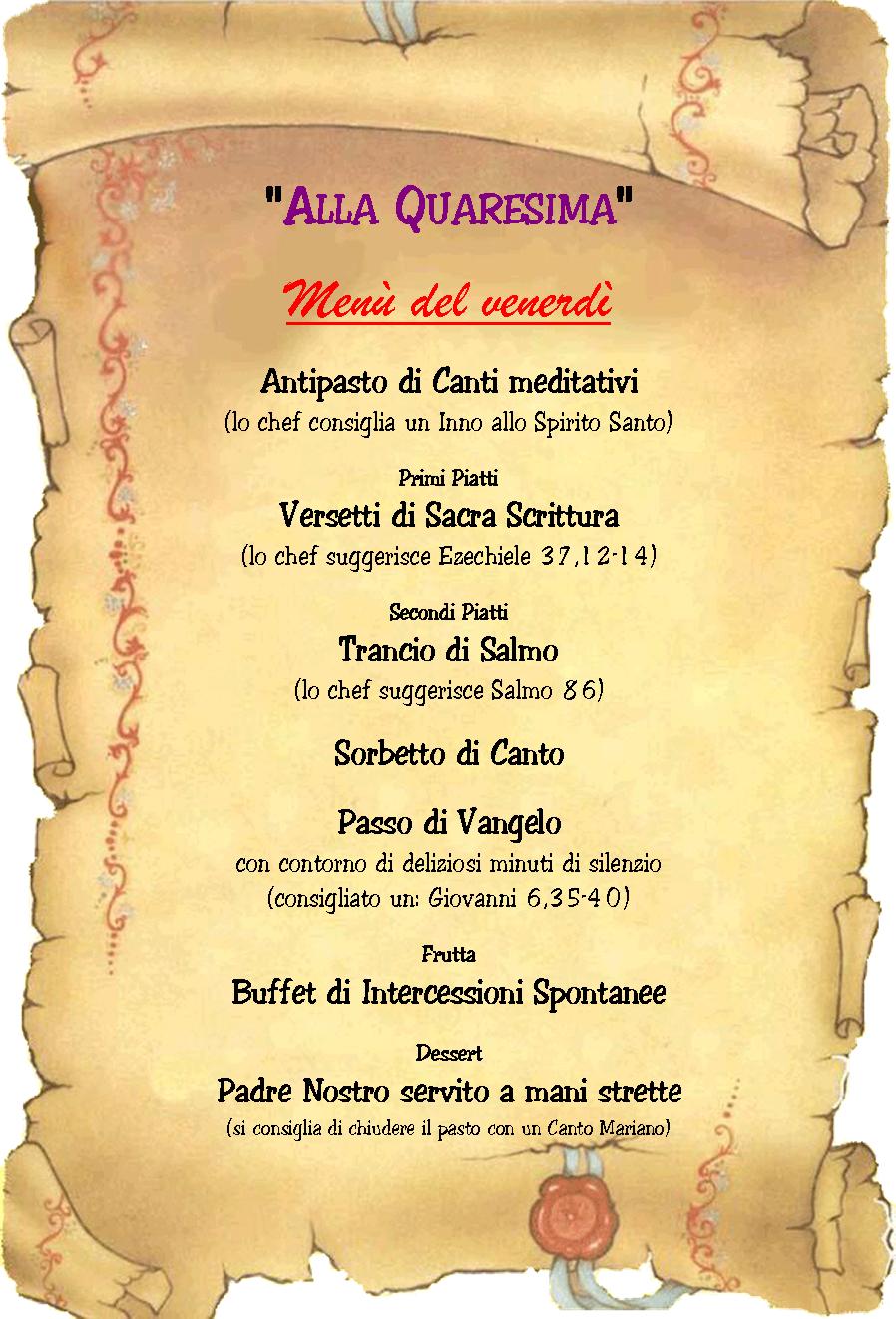 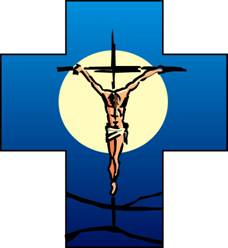 Buona
Quaresima